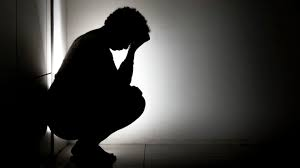 TRANSTORNOS MENTAIS
UMA LEITURA ESPÍRITA
SUELY CALDAS SCHUBERT/OUTROS AUTORES
1
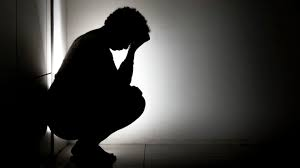 “Enquanto o homem não for estudado na sua realidade profunda – ser espiritual que é, pré-existente ao corpo e a ele sobrevivente – muito difíceis serão os êxitos da ciência médica, na área da saúde mental.
As doenças psíquicas, entre as quais se destacam, pela alta incidência as obsessões, continuarão ainda a perseguir o homem.”

Manuel P. de Miranda
(Temas da Vida e da Morte)
2
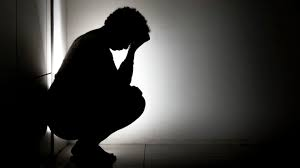 “Havendo perdido o contato com o Si profundo, por decorrência da sua rebeldia em relação ao Criador, pensa que somente na organização física reside a vida, naufragando nas experiências a que se entrega, por falta de sustentação das bases morais e emocionais que se apresentam de estrutura frágil, porque fincadas na indiferença aos valores espirituais.
É inevitável, portanto, a queda nos sofrimentos graves dos transtornos mentais e emocionais, nos acidentes rudes de toda espécie.”

Joanna de Ângelis
3
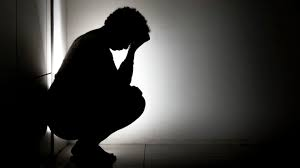 “Segundo o psicólogo americano Rollo May, a enfermidade mental consiste numa dissociação da mente do paciente e dos conflitos psicológicos daí resultantes.” 
Rollo May– “A Arte do Aconselhamento Psicológico”
“Entendemos por dissociação ou automatismo o fato de uma área mais ou menos extensa do cérebro agir desvinculada da consciência normal.
Um estado em que o indivíduo realiza atos sem a intervenção de vontade consciente, ou seja, sem consciência de os fazer.”
Jayme Cerviño – Além do Inconsciente
DEFININDO OS 
TRANSTORNOS 
MENTAIS
Nas perturbações mentais     
  “o que, na verdade, acontece é uma irrupção anormal da atividade regular do inconsciente para a consciência, perturbando assim o ajustamento do indivíduo ao meio.”
Jung –Psicogênese das Doenças Mentais
4
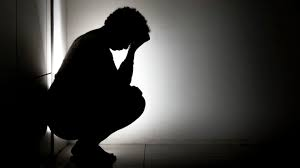 Para melhor compreendermos acerca dos aspectos espirituais, é da maior importância ressaltar que as enfermidades mentais são efeitos e não causas. Esta é uma das mais importantes contribuições do Espiritismo para clarificar os problemas humanos.
DEFININDO OS 
TRANSTORNOS 
MENTAIS
5
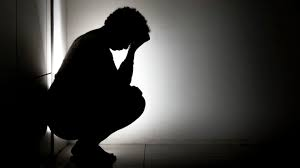 Importa ressaltar que a chave para ampliar o raciocínio humano está na reencarnação. Assim, tanto as distonias mentais quanto as doenças orgânicas expressam os resultados de ações desiquilibradas do Espírito, seja no seu passado próximo ou remoto, que o tornam vulnerável, visto que a conduta negativa, danosa, prejudica primeiramente o próprio autor, abrindo zonas mórbidas em seu psiquismo, refletindo-se no seu períspirito e registrando-se no corpo físico em reencarnações posteriores.
DEFININDO OS 
TRANSTORNOS 
MENTAIS
6
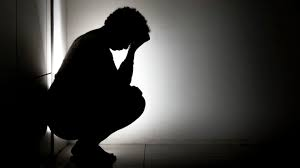 DEFININDO OS 
TRANSTORNOS MENTAIS
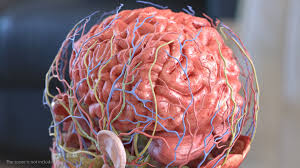 TRANSTORNOS DE NEURODESENVOLVIMENTO
(Cérebro – Neurologista)
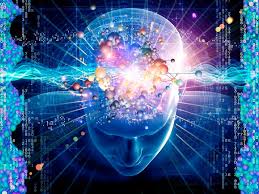 TRANSTORNOS PSICÓTICOS
(Mente – Psiquiatra)
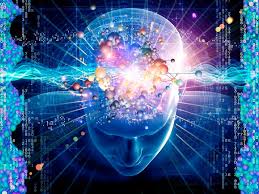 TRANSTORNOS NEURÓTICOS
(Mente)
7
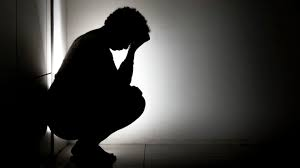 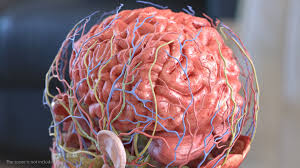 TRANSTORNOS DE NEURODESENVOLVIMENTO
(Cérebro – Neurologista)
Deficiência Intelectual
Transtorno de Déficit de Atenção e Hiperatividade – TDAH
Autismo –TEA (afeta a capacidade de relacionamento com pessoas e o ambiente)
Discalculia (transtorno específico da aprendizagem com prejuízo na matemática)
Dislexia (transtorno de aprendizagem relacionado a leitura)
8
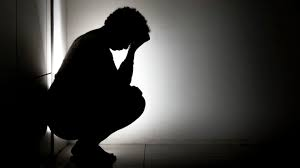 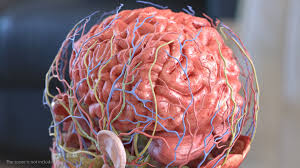 TRANSTORNOS DE NEURODESENVOLVIMENTO
(Cérebro – Neurologista)
O QUE A CASA ESPÍRITA PODE OFERECER
Não abandonar o tratamento médico;
Atendimento Espiritual.
9
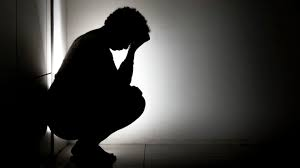 TRANSTORNOS PSICÓTICOS
(Mente – Psiquiatra)
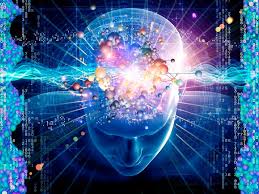 Síndrome de Borderline (mudanças de humor frequentes, relações sociais e pessoais instáveis e estado de espírito emocional inconstante.);
Paranóia (desconfiança irreal dos outros ou sensação de perseguição);
Esquizofrenia (afeta a capacidade da pessoa de pensar, sentir e se comportar com clareza);
Transtorno de Personalidade Múltiplas;
Transtorno de Personalidade Evitativa - Sociopatia – Transtorno Anti-Social (desejo de evitar contato social);
Transtorno de Personalidade Histriônica - TPH (necessidade de chamar  a atenção, frequentemente acompanhada de um forte apelo sexual, e uma emocionalidade exagerada e difusa);
Narcisismo (padrão persistente de grandiosidade, necessidade de admiração excessiva e falta de empatia pelos outros);
Transtorno Delirante (a pessoa não é capaz de distinguir o que é real dos delírios).
10
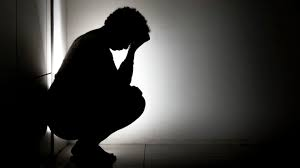 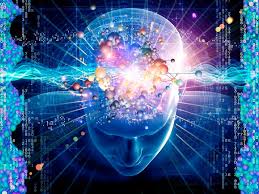 TRANSTORNOS PSICÓTICOS
(Mente – Psiquiatra)
O QUE A CASA ESPÍRITA PODE OFERECER
Não abandonar o tratamento médico;
Atendimento Espiritual.
11
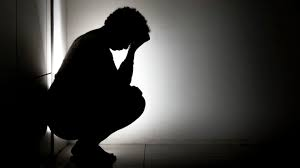 TRANSTORNOS NEURÓTICOS
(Mente)
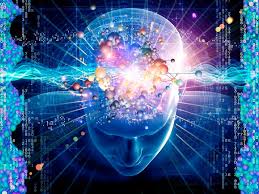 Transtornos de Ansiedade;
Transtornos de Humor;
Transtornos Obsessivos Compulsivos (TOC);
Transtornos de Estresse;
Transtornos Parafílicos ( voyeurismo, exibicionismo, sadismo, masoquismo, pedofilia, fetichismo, travestismo, etc.);
Transtornos por Substâncias Químicas;
Transtornos Disruptivos (envolvem problemas de auto controle e gerenciamento das emoções e de comportamentos que acabam por violar o direito das outras pessoas – agressão, destruição de propriedade, etc.);
Transtornos Alimentares(Anorexia, Vigorexia, Bulimia, etc).
12
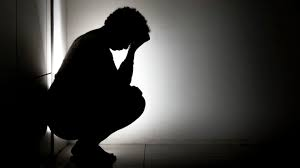 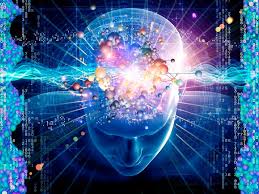 TRANSTORNOS NEURÓTICOS
(Mente)
O QUE A CASA ESPÍRITA PODE OFERECER
Não abandonar o tratamento médico;
Atendimento Espiritual.
13
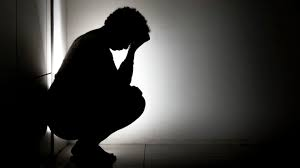 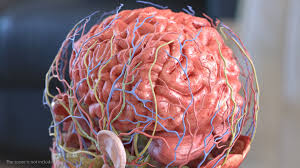 TRANSTORNOS DE NEURODESENVOLVIMENTO
(Cérebro – Neurologista)
14
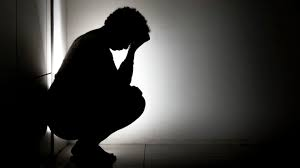 Por definição, autismo é um transtorno de desenvolvimento que envolve comprometimento da comunicação e da interação social.

Diz respeito à “introversão mental, em que a atenção ou interesse ficam voltados para o próprio ego do paciente. 
Estado mental de auto centralização, do qual a realidade tende a ser excluída.”  
Em 2013, o autismo foi inserido no Manual de Diagnóstico e Estatístico de Transtornos Mentais (DSM-V) como Transtorno do Espectro do Autismo (TEA).
AUTISMO
15
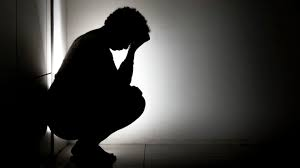 O autista invariavelmente não gosta  O autista invariavelmente não gosta de ser tocado, evita fitar as pessoas, tendo quase sempre a cabeça baixa e as reações compatíveis com a sua problemática em razão da ausência de sociabilidade, reagindo a distúrbios sonoros, a multidão, etc.
AUTISMO
16
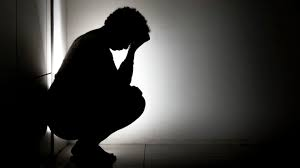 De acordo com a Doutrina Espírita A maior explicação para o transtorno do desenvolvimento infantil do espectro autista é a lei da causa e efeito. 
Como nos diz o Espírito Joanna de Ângelis em seu livro Plenitude:

“Os sofrimentos humanos de natureza cármica podem apresentar-se sob dois aspectos que se completam: provação e expiação. Ambos objetivam educar e reeducar”.

Espiritualmente, crianças são Espíritos em processo de educação e evolução, com demandas cármicas (lei de causa e efeito) a serem depuradas.
AUTISMO 
Na Visão Espírita
17
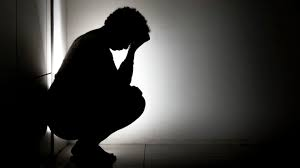 Divaldo Franco nos fala:

“Sob o aspecto da Doutrina Espírita, podemos considerar a problemática do autismo como sendo uma provação para o paciente, que estaria recuperando-se de delitos praticados em existências passadas, assim como os seus familiares, especialmente os pais.
AUTISMO
Na Visão Espírita
18
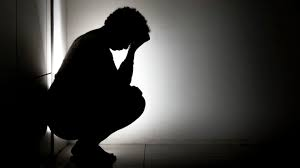 Mediante as limitações experimentadas e os sofrimentos pertinentes, o Espírito endividado refaz-se e liberta-se da carga aflitiva a que se encontra jungido, tornando-se, desta forma, uma verdadeira bênção...Outrossim, pode ser uma experiência iluminativa solicitada pelo próprio Espírito, a fim de contribuir em favor de estudos científicos que irão beneficiar outros, ao mesmo tempo um esforço pessoal para o maior crescimento sócio-psicológico.

Divaldo Franco
AUTISMO
Na Visão Espírita
19
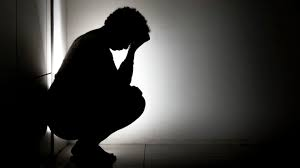 No primeiro caso, podem ocorrer transtornos obsessivos, produzidos pelas vítimas de existência anterior, que se comprazem em piorar o quadro de sofrimentos, levando o paciente à agressividade, ao mutismo e a estados de aparente esquizofrenia...

O Espiritismo dispõe de terapias valiosas, mas além delas, são necessárias muita perseverança e amor para que o mesmo sinta-se aceito e confiante.”
DIVALDO P. FRANCO
AUTISMO
Na Visão Espírita
20
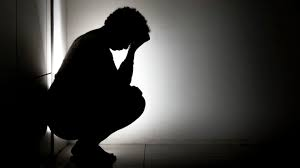 A melhor lição que aprendemos com o autismo infantil é estarmos diante de um ser que sofre, como nos informam os Espíritos superiores nas falas de Hermínio C. Miranda, Chico Xavier e Suely Caldas Schubert. 

“As expiações – dizem eles – visam restaurar o equilíbrio perdido, ao tempo em que reconduzem o infrator à posição espiritual em que se encontrava antes da queda desastrosa.”

Há que se considerar a proposta das casas espíritas para o atendimento das crianças autistas, focando dois pontos igualmente importantes:

1. Atendimento espiritual permanente às famílias e ao paciente na casa espírita e no seu lar de origem.
2. Não se afastar dos atendimentos médicos e reabilitadores proporcionados pelas diversas técnicas conhecidas.
AUTISMO 
Na Visão Espírita
21
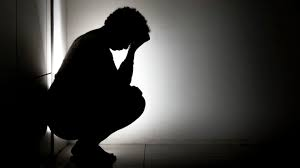 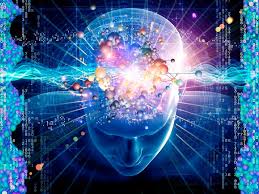 TRANSTORNOS PSICÓTICOS
(Mente – Psiquiatra)
22
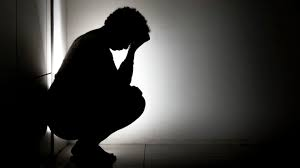 O sintoma característico desses transtornos é uma alteração súbita e geralmente temporária nas duas funções, normalmente, integradas da consciência:
A identidade; 
O comportamento motor.

A dissociação pode ser saudável, como no hipnotismo e no transe mediúnico;

E patológica(mórbida), como nos “transtornos dissociativos”.

Citaremos dois desses transtornos dissociativos:

transtorno de despersonalização
transtorno de personalidade múltipla (transtorno de identidade)
TRANSTORNOS 
        DISSOCIATIVOS
23
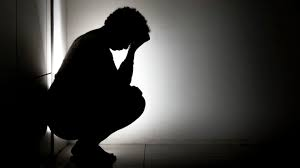 O transtorno de despersonalização caracteriza-se como uma alteração persistente e recorrente na percepção de si mesmo.

Os pacientes acham que suas extremidade estão maiores ou menores que o normal. 

Pode haver o fenômeno de duplicação; o paciente sente que está fora do corpo, de onde pode observar a si mesmo. 

As vezes o paciente acredita estar em dois locais diferentes ao mesmo tempo.
TRANSTORNOS 
        DISSOCIATIVOS
1.1 Transtorno de 
       despersonalização
J.M, rapaz de 25 anos: Espírita com
 grande ansiedade.
(Ficava tudo “borrado”, desfocado)
24
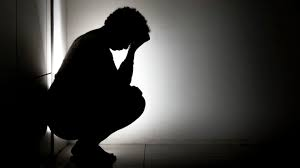 Duas situações comuns neste tipo de transtorno:
A pessoa sente que está saindo do corpo, mesmo estando acordada e realizando tarefas habituais. Sente-se diferente do seu estado normal, como se não fosse ela própria, como se estivesse em outra realidade.
A pessoa tem a sensação que está crescendo, como se de repente a sua cabeça encostasse no teto, embora se sinta com os pés no chão ou deitado em seu leito, ou ainda que sua mão ou seu braço aumentam de tamanho. É uma sensação às vezes passageira, podendo ocorrer quando a pessoa faz uma prece, quando está prestes a adormecer, etc.
TRANSTORNOS 
       DISSOCIATIVOS
1.1 Transtorno de 
       despersonalização
       na Visão Espírita
25
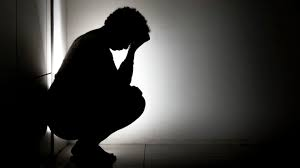 EXPLICAÇÃO:
O que ocorre é uma expansão do períspirito, que é o corpo fluídico do Espírito.
Este processo é como que um deslocamento do períspirito, uma momentânea e parcial desvinculação com o corpo físico e é denominado desdobramento.
Neste caso, há apenas um princípio de desdobramento, ressaltando que tais experiências são anímicas, não  havendo, portanto, a aproximação de entidades espirituais.

Nos episódios dissociativos de caráter mediúnico, os mesmos são provocados por entidades espirituais, ocorre então o que se denomina transe.
TRANSTORNOS 
       DISSOCIATIVOS
1.1 Transtorno de 
       despersonalização
       na Visão Espírita
26
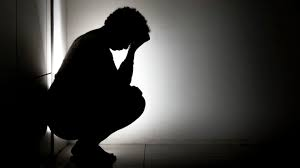 Dr. Gustavo Geley, no livro “Resumo da Doutrina Espírita” explica o que é o médium:

“O médium é um ser cujos elementos constitutivos(mentais, dinâmicos, materiais) são suscetíveis de descentralização momentânea.”

Dr. Cerviño, no livro “Além do Inconsciente” , elucida que          “a tendência instintiva para o transe, a capacidade de dissociação (descentralização), é, portanto, o traço marcante da mediunidade.”
TRANSTORNOS 
       DISSOCIATIVOS
1.1 Transtorno de 
       despersonalização
       na Visão Espírita
27
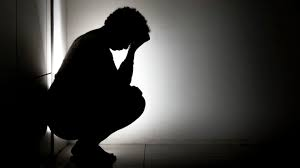 O Transtorno de Personalidade Múltipla, é também conhecido como, Transtorno Dissociativo de Identidade.
As pessoas com transtorno de personalidade múltipla têm duas ou mais personalidades distintas e separadas, cada uma das quais determina seu comportamento e atitudes durante o período em que for a personalidade dominante.
A transição de uma personalidade para outra é súbita, frequentemente dramática. Em geral há amnésia, durante cada estado de personalidade para a existência das outras.
As diferentes personalidades podem ter características fisiológicas diferentes. Muito frequentemente as personalidades têm os seus próprios nomes e podem ser de sexo oposto, de raças e idades diferentes.
TRANSTORNOS 
       DISSOCIATIVOS
1.2 Transtorno de 
       Personalidade   	         	Múltipla
28
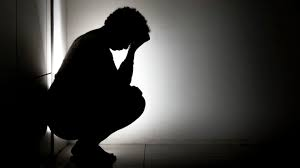 Na obra “Condomínio Espiritual” de Hermínio Miranda, encontramos a dramática e dolorosa história de Sybill, uma menina que desde criança sofrera “ausências”, durante as quais perdia completamente a memória. 

Nos períodos de “ausências” dezesseis personalidades distintas se apossavam alternadamente de seu corpo, cada uma com suas bem definidas características.
TRANSTORNOS 
       DISSOCIATIVOS
1.2 Transtorno de 
       	   Personalidade   	         	   Múltipla
    (Na Visão Espírita)
29
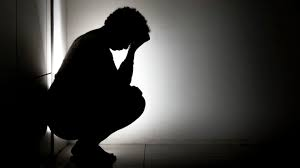 No caso da Sybill, está bem caracterizado como uma condição patológica.

A causa profunda é o Espírito dela, que por motivo que não sabemos,  tornou-se totalmente passivo perante aqueles que o queriam dominar. 
É pois um grave processo obsessivo com característica de possessão.

Dois pontos básicos para que isto ocorra:

O primeiro é a nossa inferioridade moral/espiritual, nossos comprometimentos do passado.

O segundo, é que os Espíritos que realizam tais processos de domínio mental não têm boas intenções, são portanto, inferiores.
TRANSTORNOS 
       DISSOCIATIVOS
1.2 Transtorno de 
       	   Personalidade   	         	   Múltipla
    (Na Visão Espírita)
30
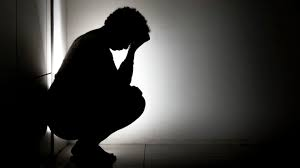 Joanna de Ângelis no livro “Dias Gloriosos” nos fala:

“Muitas das personalidades múltiplas que se apresentam nas psicopatologias, são presenças espirituais que estão interferindo na conduta dos seres humanos, necessitando de conveniente terapia capaz de despertar-lhes a consciência, demonstrando-lhes o lamentável campo em que laboram com incalculáveis prejuízos para elas mesmas...”
TRANSTORNOS 
       DISSOCIATIVOS
1.2  Transtorno de 
       	   Personalidade   	         	   Múltipla
    (Na Visão Espírita)
31
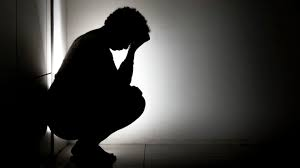 Os transtornos psicóticos caracterizam-se pela perda do juízo de realidade e prejuízo do funcionamento mental, manifestado por delírios, alucinações, confusão e prejuízo da memória.
TRANSTORNOS 
       PSICÓTICOS
32
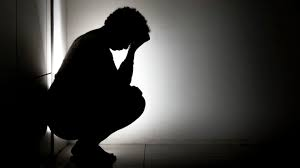 Entre os quadros psicóticos encontram-se:

Demência (senil, paranoide, etc.); 
psicoses alcoólicas (delirium tremens, demência alcoólica);
psicose por drogas (incluindo a síndrome de abstinência); 
transtornos esquizofrênico e delirantes (paranoides).
TRANSTORNOS 
       PSICÓTICOS
33
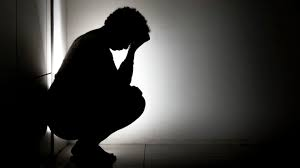 As psicoses representam os mais severos quadros das doenças mentais, com graves e profundas lesões psíquicas.

André Luiz na obra “Ação e Reação”, diz que isso envolve o problema do “desejo-central”, que significa a tendência predominante em cada ser humano. 

Através de nossos pensamentos que emitimos com mais frequência, constituímos o reflexo dominante de nossa personalidade.
2. Psicoses na 
    Visão Espírita
34
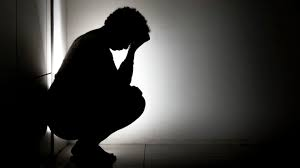 Através deste processo, cria-se o “delírio psíquico” ou a “obsessão”, que não passa de um estado anormal da mente, subjugada pelo excesso de suas próprias criações a pressionarem o campo sensorial, infinitamente acrescidas de influência direta ou indireta de outras mentes desencarnadas ou não, atraídas por seu próprio reflexo.”

“- Cada um é tentado exteriormente pela tentação que alimenta em si próprio.”
As psicoses são doenças da alma ou do Espírito, expressando os graves comprometimentos do passado, em especial na área intelectual.
2. Psicoses na 
     Visão Espírita
35
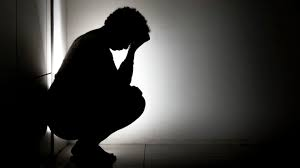 Segundo o médico psiquiatra e psicanalista Eduardo Kalina, o Suicídio, só em algumas ocasiões tem o caráter de uma escolha voluntária. “Geralmente, mais que uma opção, se revela como uma conduta psicótica, como um gesto alienado que absorve, por assim dizer, a personalidade inteira de quem o realiza.”

Segundo este médico:
“O Eu do suicida inicia muito cedo sua luta contra as fantasias tanáticas. À medida em que transcorre o tempo, suas forças vão atenuando, e a influência da área psicótica da personalidade – na qual se nutre o impulso suicida – é cada vez maior.”
2.1 O Suicídio como
       Conduta Psicótica
36
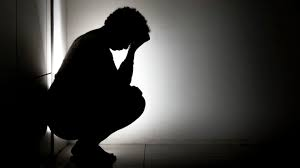 Segundo a Doutrina Espírita, o Espírito traz do passado todo o acervo conquistado. Se em reencarnações anteriores ele foi um suicida, poderá ocorrer que a ideia suicida reapareça na reencarnação seguinte, pois esse estado mental impregna fortemente o psiquismo da criatura. A tendência a realizar novamente o suicídio aparece, pois as sequelas que o ato acarreta são marcantes levando a pessoa, diante de revezes da vida, a cultivar a mesma ideia e até consumando-a. Seria então uma compulsão para o suicídio, o que denota o conteúdo psicótico.
2.1 O Suicídio como
       Conduta Psicótica
37
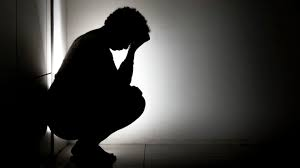 IMPORTANTE

Todavia, isto não significa que o Espírito venha preparado ou destinado ao suicídio. A Lei Divina sempre possibilita aos seres humanos o seu crescimento, o progresso espiritual. Assim, a tendência para o suicídio ocorre por não ter ainda, o indivíduo que a apresenta, conseguido superar as fraquezas morais que prevalecem em seu mundo íntimo.
2.1 O Suicídio como
       Conduta Psicótica
38
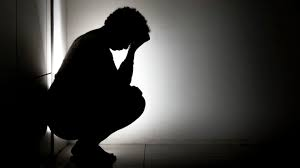 Ocorre após o parto e se caracteriza por delírios e depressão grave. 

Os estudos apontam para um possível conflito da mulher sobre sua experiência de vir a ser mãe. 
Pode ter sido uma gravidez não desejada, e outras causas como um relacionamento conjugal difícil.

Os sintomas, em geral, surgem por volta do 3º dia pós-parto. 

Incluem insônia, inquietação, fadiga, crises de choro, seguidas de preocupações obsessivas com a saúde do bebê  e o fato de não o amar. 

Em alguns casos de querer ferir o bebê, a si mesma ou ambos.
2.2 Psicose Pós Parto
39
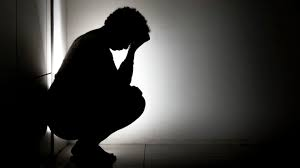 Segundo a Doutrina Espírita, a psicose pós-parto denota um profundo envolvimento do passado entre mãe e o filho recém-nascido, ressumando emoções desiquilibradas, sentimentos negativos perturbadores, cujas raízes estão em reencarnações anteriores, hoje desaguando em estados mórbidos, patológicos.
2.2 Psicose Pós Parto
       na Visão Espírita
40
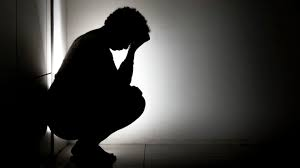 “A esquizofrenia é considerada como a mais devastadora das doenças mentais. 

Uma das características marcante desta doença é a desagregação do pensamento:  dificuldade de atenção, de memória, agitação, falta de controle dos impulsos. 

Aproximadamente 50% de todos os pacientes com esquizofrenia tenta o suicídio, e 10% tem sucesso. 

O que leva a isto é a sensação de vazio absoluto, a depressão, o desejo de escapar à tortura mental e por ouvir vozes que ordenam que o paciente se mate.
2.3 Esquizofrenia
Z.R, moça de 26 anos: alguém a 
vigiava e torturava com alfinetes.
P.R, rapaz de 19 anos: perseguição
 por uma famosa rede de TV.
41
Manoel Philomeno de Miranda no livro “Loucura e Obsessão” apresenta a palavra esclarecedora do Benfeitor Espiritual Dr. Bezerra de Menezes:

“Como sabemos, a esquizofrenia é enfermidade muito complexa, nos estudos da saúde mental(...). No entanto, há muito campo a desbravar, em razão de suas origens profundas se encontrarem ínsitas no Espírito que delinque. A consciência individual, representando, de algum modo, a Cósmica, não se poupa, quando se descobre em delito, após a liberação da forma física, engendrando mecanismos de auto reparação ou que lhe são impostos pelos sofrimentos advindos da estância do além-túmulo”
“Noutras vezes, desejando fugir à sanha dos inimigos, o Espírito busca o corpo como um refúgio, no qual se esconde, bloqueando os centros da lucidez e da afetividade.”
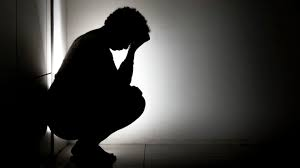 2.3   Esquizofrenia na     	Visão Espírita
42
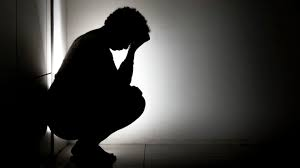 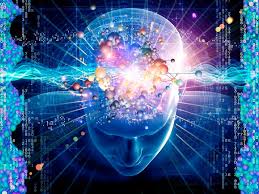 TRANSTORNOS NEURÓTICOS
(Mente)
43
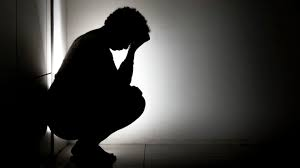 Mas, o que é ansiedade? Por que a ansiedade é tão comum nas pessoas, na época atual?

A complexidade da vida moderna, a competitividade, as pressões, os desafios que são impostos, as frequentes e rápidas mudanças, a perda de valores familiares e religiosos, o medo à violência, à acidentes e tudo o que a vida moderna traz no seu bojo, em seus aspectos mais negativos.

 E os conflitos daí resultantes geram constantes estados de ansiedade, que nem sempre são resolvidos ou administrados positivamente.
TRANSTORNOS 
       DE ANSIEDADE
44
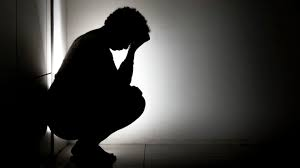 A ansiedade é uma sensação difusa, desagradável, de apreensão, “que pode ser acompanhada por uma ou mais sensações corporais – por exemplo, uma sensação de vazio na boca do estômago, aperto do tórax, batimentos cardíacos acelerados, sudorese, cefaleia ou súbita necessidade de evacuar. Inquietação ou desejo de movimentar-se também são comuns.”

É importante ressaltar que existe a ansiedade normal e a patológica.
TRANSTORNOS 
       DE ANSIEDADE
45
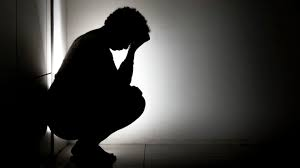 A ansiedade normal expressa uma inquietude interior, uma expectativa ou uma grande preocupação comuns a todas as pessoas.

A ansiedade tem importante função como estado de alerta, um sinal para preservação da vida diante de ameaças à integridade pessoal. 

O estado de ansiedade diante destas situações é a resposta orgânica e psicológica para assumir as ações necessárias para evitar a ameaça ou pelo menos, atenuar suas consequências.
1.1 TRANSTORNOS 
        DE ANSIEDADE 
        NORMAL
46
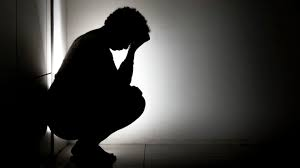 A ansiedade normal não é desproporcional à ameaça objetiva.

Não envolve repressão ou outros mecanismos de conflito intrapsíquico; 

Não requer mecanismos neuróticos de defesa para seu controle; 

Pode ser enfrentada construtivamente ao nível de percepção consciente ou pode ser aliviada se a situação objetiva for alterada.
1.1 TRANSTORNOS
         DE ANSIEDADE 
         NORMAL
47
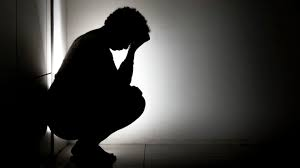 A ansiedade patológica é o reverso da definição de normal. 

É uma reação desproporcional ao perigo objetivo;

Envolve repressão, dissociação e outras formas de conflito intrapsíquico; 

É controlada mediante várias formas de supressão de atividade e consciência, e os diversos mecanismos neuróticos de defesa.

Quando a ansiedade eleva-se acima de sua função de alerta, temos a ansiedade patológica, podendo expressar-se, neste caso, como uma

 “Crise de pânico”.
1.2 TRANSTORNOS 
       DE ANSIEDADE    
       PATOLÓGICA
         (NEUROSE)
48
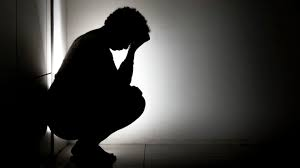 Entre os transtornos de ansiedade patológica incluem-se:

Transtorno obsessivo-compulsivo(TOC);
Transtorno de pânico com agorafobia;
Transtorno de estresse pós-traumático.

Segundo Jorge Andréa, a ansiedade do neurótico desenvolve-se um panorama angustiante, que não raro, atinge graus máximos desencadeando as “crises” e “ataques nervosos” com (sudorese intensa, cólicas, crises diarreicas, distúrbios visuais e do labirinto, etc.)
1.2 TRANSTORNOS
       DE ANSIEDADE
       PATOLÓGICA
        (NEUROSE)
49
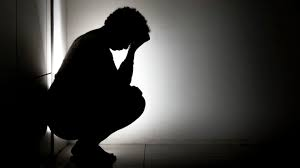 Segundo Carneiro Campos, Espírito,
 “O neurótico é, antes, um Espírito calceta, em inadiável processo purificador. Reencarnado para ressarcir ou recambiado à reencarnação por necessidade premente de esquecer delitos e logo repará-los.”

Finaliza, ressaltando a causa da alta incidência das neuroses e qual o caminho para minimizar essa situação:

“Conscientizar, responsabilizar, iluminar a mente humana, eis como apresentar-se eficiente método para estancar a avassaladora onda da neurose atual.”

Manuel P. de Miranda – Nas Fronteiras da Loucura
1.2 TRANSTORNOS DE
      ANSIEDADE PATOLÓGICA
            (NEUROSE)
J.B, rapaz,35 anos: Rituais para 
     evitar problema cardíaco.
Y.A, menina adolescente: Caso das três blusas.
50
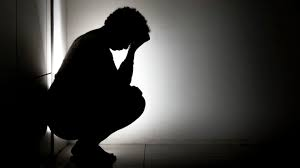 A característica do transtorno 
obsessivo-compulsivo (TOC) é o sintoma de obsessão e compulsão recorrentes.

Mais comuns “rituais” obsessivos são:

Pavor na contaminação de coisas sujas ou com micróbios;
Ser excessivamente exigente quanto a arrumação de seus objetos pessoais e de casa;
Impulsos agressivos;
Dúvidas sobre assuntos que a pessoa sabe que não tem nenhuma necessidade de preocupar-se.
1.2.1     TRANSTORNO 
    OBSESSIVO-COMPULSIVO
(TOC)
51
Alguns dos mais comuns atos compulsivos são:
Conferir;
Medir;
Lavar;
Guardar;
Contar;
Evitar.
Segundo o Compêndio de Psiquiatria, existem alguns padrões sintomáticos nos transtornos obsessivo-compulsivos, tais como:

Obsessão de Contaminação:
( Lavar as mãos ou tomar banho várias vezes durante o dia.)
Obsessão de Dúvida: 
(Verificar várias vezes se desligou o fogão, o ferro elétrico, a TV, etc.)
Lentidão obsessiva:
(Levar horas para fazer uma refeição ou barbear-se)
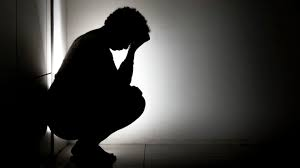 1.2.1      TRANSTORNO
     OBSESSIVO-COMPULSIVO
(TOC)
M.S, mulher, 50 anos: Lavar mãos e paredes
M.G, mulher, 26 anos: contaminação de cemitério
S.N, mulher, 42 anos: medo de incêndio,
     (desligava tudo: TV, Gás, etc)
52
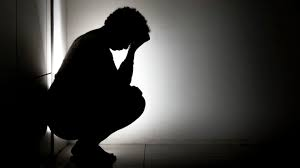 O paciente com transtorno de pânico com agorafobia, apresenta medo de lugares públicos, o que o leva a recusar-se a sair à rua, fechando-se dentro de casa.
Via de regra a agorafobia está associada ao pânico, pois o paciente passa a evitar sair da segurança do seu lar , com medo de um ataque.
1.2.2  TRANSTORNO 
           DO PÂNICO COM
           AGORAFOBIA
53
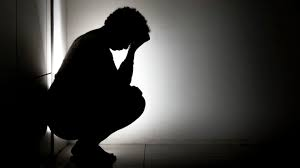 A Mentora Joanna de Ângelis esclarece outros  aspectos deste transtorno:

“Há, entretanto, síndromes de distúrbio de pânico que fogem ao esquema convencional. Aquelas que têm um componente paranormal, como decorrência de ações espirituais em processos lamentáveis de obsessão.
Agindo psiquicamente sobre a mente da vítima, o ser espiritual estabelece um intercâmbio parasitário, transmitindo-lhe telepaticamente clichês de aterradoras imagens que se vão fixando, até se tornarem cenas vivas, ameaçadoras, encontrando ressonância no inconsciente profundo, onde estão armazenadas.
As experiências reencarnatórias, que desencadeadas emergem produzindo confusão mental até o momento em que o pânico irrompe incontrolável, generalizando. 
Dá-se, nesse momento, a incorporação do invasor do domicílio mental, que passa a controlar a conduta da vítima, que se lhe submete à indução cruel.”
1.2.2 TRANSTORNO 
          DO PÂNICO COM 
          AGORAFOBIA
54
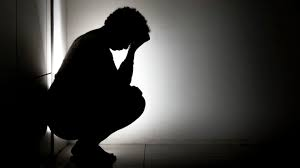 As terapias de libertação têm a ver com: 

A transformação moral do paciente;
A orientação ao agente; 
E a utilização dos recursos da meditação, da oração, da ação dignificadora e beneficente.
1.2.2  TRANSTORNO 
           DO PÂNICO COM 
           AGORAFOBIA
L.V, jovem de 16 anos: mudança de escola 
contra a sua vontade.
55
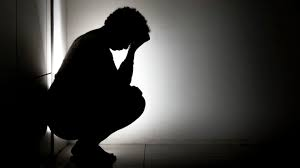 O que caracteriza este transtorno é a reexperiência do trauma: 

Através de sonhos e pensamentos em vigília;
Torpor emocional para outras experiências e relacionamentos de vida;
Sintomas de instabilidade; 
Depressão e dificuldades cognitivas; 

Podendo chegar a estados dissociativos e ataques de pânico.

Exemplos desses traumas:
 
Experiências de combate; catástrofes naturais; agressões; estupro; acidentes graves.
1.2.3  TRANSTORNO 
           DE ESTRESSE
           PÓS-TRAUMÁTICO
L.G, uma jovem de 23 anos: acidente de carro
56
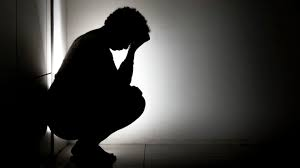 São enfermidades em que existe uma alteração do humor, da energia (ânimo) e do jeito de sentir, pensar e comportar-se. 

Podem ser episódios de depressão ou de mania. 

Na depressão, a pessoa sente tristeza exagerada e desânimo.

Na mania, um aumento da energia e euforia anormal.

Podem ser unipolar ou bipolar. No unipolar, só ocorrem depressões, no bipolar, depressão e mania.

Nos casos de depressão 2/3 dos pacientes deprimidos pensam em suicídio e 10 a 15% o cometem.
TRANSTORNOS 
       DO HUMOR
(Depressão/Mania)
57
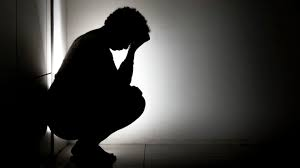 Na Depressão os sintomas mais frequentes são:

Humor para baixo, tristeza, angústia, sensação de vazio;
Irritabilidade, desespero;
Pouca ou nenhuma capacidade de sentir prazer e alegria na vida;
Cansaço mais fácil, desânimo, falta de energia física e mental;
Falta de concentração, lentidão de raciocínio, memória ruim;
Falta de vontade, falta de iniciativa e interesse, apatia;
Pensamentos negativos, pessimismo, ideia de doença, de morte (suicídio);
Sentimento de culpa, de fracasso, inutilidade, falta de sentido na vida;
Perda ou aumento de apetite e/ou peso;
Insônia ou dormir demais, sem se sentir repousado;
Em depressões graves, alucinações e delírios.
TRANSTORNOS 
       DO HUMOR
      (DEPRESSÃO)
58
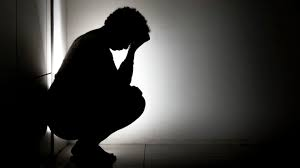 No “Transtorno Bipolar” vão aparecer os sintomas da Depressão e da Mania, alternando-se em períodos bem caracterizados, podendo a pessoa tornar-se agressiva verbal e fisicamente.
No livro “Amor, Imbatível Amor”, Joanna de Ângelis descreve o humor depressivo e o bipolar:

“O mau humor, que resulta de distúrbios emocionais profundos ou superficiais, se instala de forma sutil e passa a constituir uma expressão constante no comportamento do indivíduo. Pode apresentar-se com caráter transitório ou tornar-se crônico, convertendo-se em verdadeira doença, que exige tratamento continuado e de longo prazo.(...)
TRANSTORNOS 
       DO HUMOR
  TRANSTORNO BIPOLAR
    (Depressão e Mania)
F.J, senhor de 60 anos: 
Trajando como ¨hippie”
59
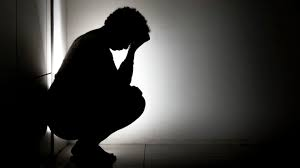 A causa profunda desses sofrimentos íntimos não está realmente na situação atual, nas conjunturas do meio ambiente, no estado de saúde ou doença, embora tudo isto possa ter um peso considerável, mas, sim no Espírito fraco, que carrega suas imperfeições e conflitos que hoje ressumam.
TRANSTORNOS 
       DO HUMOR
        Depressão/Mania 
          (Visão Espírita)
60
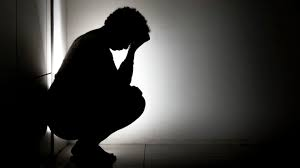 Neuroses, psicoses, esquizofrenias, em seus vários aspectos, apresentam-se com maior ou menor gravidade, dependendo do enfermo, de suas condições pessoais e do meio em que vive, mas acima de tudo, expressam a posição evolutiva de cada espírito.
Enfermidades mentais e físicas são efeitos de atos anteriores, realizados sob o império da insensatez em reencarnações pretéritas, correndo atrás de ilusões e do supérfluo, sem atendermos à nossa existência espiritual.
Um transtorno mental, antes de mais nada, denota o comprometimento da pessoa, melhor dizendo, do Espírito, que reencarnou trazendo as sequelas de desvios graves do passado e que ressumam, no atual corpo físico, com limitações e perturbações de vária ordem.
3. VISÃO ESPÍRITA DOS TRANSTORNOS MENTAIS
61
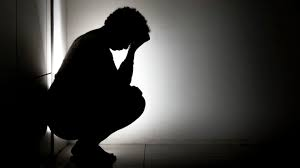 MATRIZ DE TODOS OS PROBLEMAS NEURÓTICOS
(Problemas emocionais – 
Elementos que precisam ser tratados no 
Atendimento Espiritual)
Culpa
Baixa Alta Estima
Problemas de Vícios
Desamor
Mágoa e Ódio
Medo
Impotência diante da Vida
Insegurança
Ideação Suicida
62
No livro “Sendas Luminosas” Joanna de Ângelis ensina:

“Sutil e perigosa, a obsessão grassa, alarmante, disfarçada de transtornos psiconeuróticos vários, particularmente a depressão e o distúrbio de pânico, avolumando-se nos tormentos sexuais em desregramento, assim como nas dependências  químicas de natureza diversificada.
“Decorrente da assimilação das energias perturbadoras exteriorizadas pelos Espíritos em sofrimento ou perseguidores, por afinidade mental e moral , a obsessão arrasta multidões aos dédalos de aflições coercitivas, que estão a exigir terapêutica especializada e cuidadosa.”
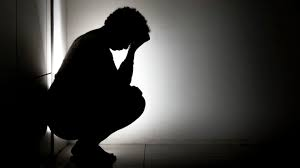 4. AS OBSESSÕES
63
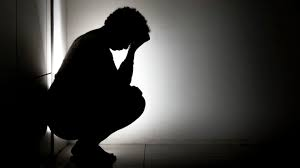 No livro “Vida, Desafios e Soluções”, Joanna de Ângelis nos diz: 

“Toda fixação indevida nos processos perturbador do comportamento mentais e emocionais em torno de pessoas, fatos e coisas converte-se em estado perturbador do  comportamento, empurrando o indivíduo para os transtornos de ordem neurótica assim como psicótica. (...)
“A medida que constituem imperativo dominador, tornam-se obsessões que passam a inquietar o indivíduo, levando-o a estados mais graves na área da saúde mental(...)
Por isso, ainda são o controle mental e a educação do pensamento, que podem representar a eficiente terapia de prevenção de distúrbios, como a curadora para os processos de ordem espiritual.(...)”
4. AS OBSESSÕES
64
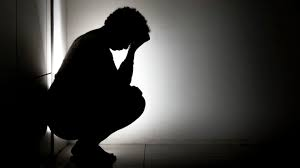 “Na raiz de todo desafio obsessivo encontra-se pulsante o ser endividado que, não tendo adquirido valores éticos substanciais, é compelido por automatismos vibratórios a sintonizar-se com aqueles desencarnados que lhe são semelhantes, sejam-lhe as vítimas transatas ou outros que se lhe assemelham.”

Joanna de Ângelis
4. AS OBSESSÕES
65
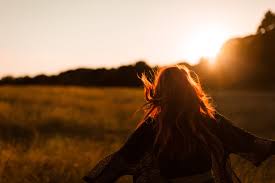 5. A TERAPÊUTICA 
    ESPÍRITA
...Bem-aventurados aqueles que se entregaram ao serviço do bem,
como a semente humilde na obscuridade da terra. O Pai enriquece-lhe
as mãos de alegrias e bênçãos, como enriquece os ramos verdes das
árvores de flores e frutos.”
Bezerra de Menezes
66
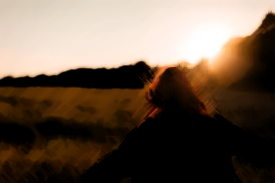 A terapêutica espírita é simples e bela. Dispensa quaisquer atavios, rituais, instrumentos, diplomas. É por excelência a caridade pura, doação fraterna, ato de amor ao próximo. 

A terapêutica espírita abrange três aspectos básicos:



O tratamento fluidoterápico (os passes), que deve ser ministrado
        regularmente ao enfermo e que visa o seu reequilíbrio energético, físico e 
        espiritual;
As reuniões de desobsessão, que realizam o tratamento espiritual de
        profundidade, trazendo ao presente, através das comunicações mediúnicas
        dos espíritos envolvidos, as causas remotas ou mais próximas dos distúrbios 
        mentais que ora atormentam o paciente; 
A imprescindível transformação moral que este deve empreender, recebendo
        para isto as orientações espíritas necessárias que o motivam para uma 
        mudança interior, o que hoje se poderia denominar de processo de 
        autoajuda espírita.
67
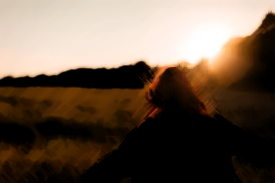 Assim, devem ser estas as bases do tratamento espiritual em benefício dos sofredores de todos os matizes. A terapêutica espírita alcança o Eu profundo, trabalha com as causas e não com os efeitos, a fim de que a cura seja completa e definitiva.

No âmbito dos transtornos mentais os resultados são extremamente 
positivos, estejam eles associados ou não às obsessões de cunho espiritual.


Para que se alcance a cura ou significativa melhora, vários pontos devem ser
observados, dividindo-os em três partes:

A primeira parte refere-se à equipe de atendimento; 
A segunda relaciona-se com o atendido e seus familiares; 
E na terceira deve-se enfocar alguns aspectos da desobsessão, com destaque para a necessidade do exercício do perdão.

“Todo ser humano tem que realizar o seu trabalho de auto iluminação, e após fazê-lo, nunca mais será o mesmo.”
Joanna de Ângelis
Jesus e o Evangelho à Luz da Psicologia Profunda
68
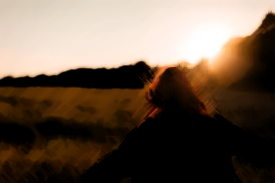 ATENDIMENTO ESPIRITUAL NA CASA ESPÍRITA
Recepção;
Palestra;
Atendimento fraterno pelo diálogo;
Passe;
Água fluidificada;
Prece;
Culto do Evangelho no Lar;
Transformação Moral;
Assistência Mediúnica.
69
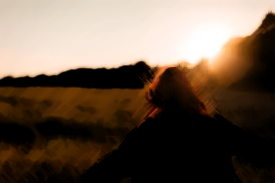 UMA PALAVRA NECESSÁRIA

	Um ponto deve ficar bem claro, ao propor a terapêutica espiritual aos que a procuram, isso não significa que tenham que tornar-se espíritas, caso 
não o desejem. Estes deverão apenas aceitar os princípios básicos sobre 
o Espírito, a reencarnação e a obsessão.


	É  imprescindível ainda, esclarecer, que quando se fala que os portadores dessas distonias mentais são espíritos endividados, que cometeram crimes, e mais isto e aquilo, não significa que sejam seres marginalizados ou diferentes dos demais, pois tanto quanto eles também nós outros cometemos delitos terríveis no passado, os quais agora lamentamos. O que importa é caminhar para frente, é superar os desafios, com muita fé em Deus e amor no coração.	 Recordemo-nos de Joanna de Ângelis, quando leciona: “a dor não tem uma função punitiva, mas educativa”; e ainda, “quando o amor se ausenta, a dor se instala.”
	É bom saber que acima de tudo, de todas as dores humanas, as quais, diga-se de passagem, nós mesmos procuramos, existe a bênção divina, plena de Amor e Misericórdia para com toda a Criação.
Suely Caldas Schubert
70
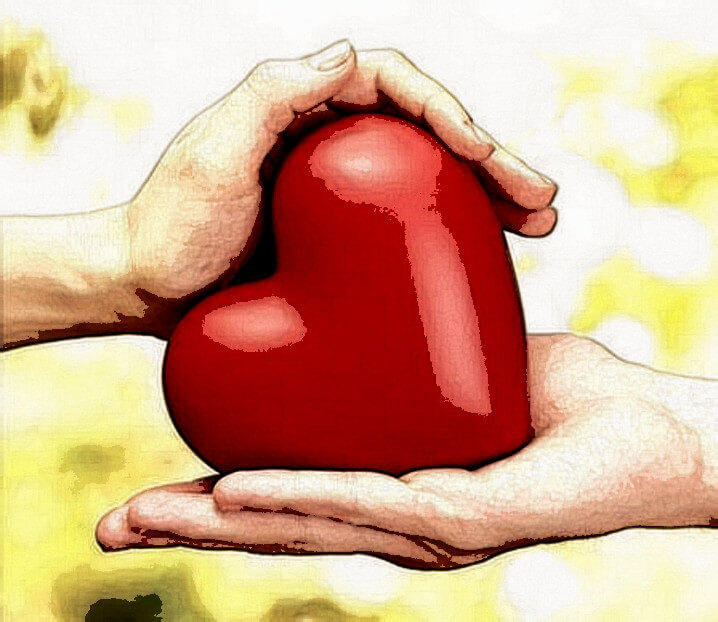 Obrigado!
71